Друзья мои!Внушайте людям веру!И чаще говорите “Добрый день”,И следуйте хорошему примеру!Продляйте добрым словом Жизнь людей!В. Боков.
«Духовно-нравственное воспитание в ДОУ»
Пояснительная записка

   В духовно-нравственном воспитании большая роль принадлежит не только дошкольному учреждению, которое посещает ребёнок, но и семье. Вся воспитательная работа должна строиться на основе единства знаний, убеждений и действия воспитателя и родителей. Огромное значение имеет пример взрослых: воспитателя, родителей и других близких людей из окружения ребёнка. Именно на положительных эпизодах из жизни старших членов семьи у дошкольников формируются понятие «что такое хорошо, а что такое плохо». Воспитателю необходимо помочь родителям осознать, что именно в семье, должны сохраняться и передаваться нравственные и духовные обычаи и ценности, созданные нашими дедами и прадедами, и что в первую очередь родители главные ответственные за воспитание своих детей.
Актуальность проекта
В последнее время в российском обществе стал очень остро ощущаться недостаток сознательно принимаемых большинством граждан принципов и правил жизни, отсутствие согласия в вопросах корректного и конструктивного социального поведения, выбора жизненных ориентиров. Настоящее и будущее нашего общества и государства определяются духовно-нравственным здоровьем народа, бережным сохранением и развитием его культурного наследия, исторических и культурных традиций, норм общественной жизни, сохранение национального достояния всех народов России.  Поэтому на современном этапе развития образования духовно-нравственное воспитание является одной из важнейших задач в воспитании подрастающего поколения. Актуальность этой задачи в современной России отражена и в Федеральном государственном образовательном стандарте дошкольного образования. 
В методологическую основу разработки и реализации Федерального государственного образовательного стандарта дошкольного образования была заложена Концепция духовно-нравственного развития и воспитания личности гражданина России. 
Федеральный государственный образовательный стандарт дошкольного образования выдвигает одним из основополагающих принципов дошкольного воспитания «приобщение детей к социокультурным нормам, традициям семьи, общества и государства».
Цель и задачи проекта:
Цель проекта:
Воспитание духовно-нравственной личности ребенка, через приобщение дошкольников к основам православной культуры.
Задачи проекта:
Приобщение детей к традиционным для православной России духовно-нравственным ценностям,
Раскрытие духовной одаренности ребенка и его личностных дарований,
Ориентировать семью на духовно-нравственное воспитание детей (ознакомление родителей с основами православной культуры).
Формирование гражданского самосознания, любви к Родине и русскому народу,
Охрана и укрепление душевного, духовного и физического здоровья детей,
Создание одухотворенного игрового и образовательного пространства жизнедеятельности ребенка.
Способствовать повышению значения семейных ценностей.
Возраст участников: дети 4- 5 года.

Тип проекта: долгосрочный (весь учебный год).
Состав проектной группы: воспитатель, воспитанники группы, родители.
Режим работы: во время и вне занятий.
Ожидаемые результаты проекта:
Дети имеют представления:
-о семейных традициях, об особенностях семейных отношений;
-о духовных и нравственных ценностях; 
-о ценностном отношении к здоровому образу жизни, к окружающему их миру;
-умеют беречь и поддерживать красоту; 
-проявляют сострадание, сочувствие, сопереживание, радость;
-стремятся к добру и неприятию зла.
Родители: 
-сотрудничают в тесном контакте с ДОУ по формированию духовно-нравственных ценностей у обучающихся, воспитанию чувства благоговения к святыням;
- воспитывают любовь и почтение к дому, семье, близким, и окружающим, бережное отношение к окружающему миру;
- являются примером в стремлении к духовному росту, к высшим духовным ценностям, реализующимся в служении ближним, обществу, Отечеству;
- понимают, что только семья, как первый наставник ребёнка, может воспитать в детях духовные и нравственные ценности.
Формы работы с родителями:

-родительские собрания на духовно-нравственные темы; 

-наглядные виды работы: информационные стенды для родителей, папки-передвижки, выставки детских работ, дидактических игр, литературы; 

-экскурсии; 

-визиты домой; 

-индивидуальная работа с детьми дома 

-помощь родителей детскому саду (облагораживание территории, участие в -подготовке праздников, мелкий ремонт, хозяйственные работы).
Папки-передвижки
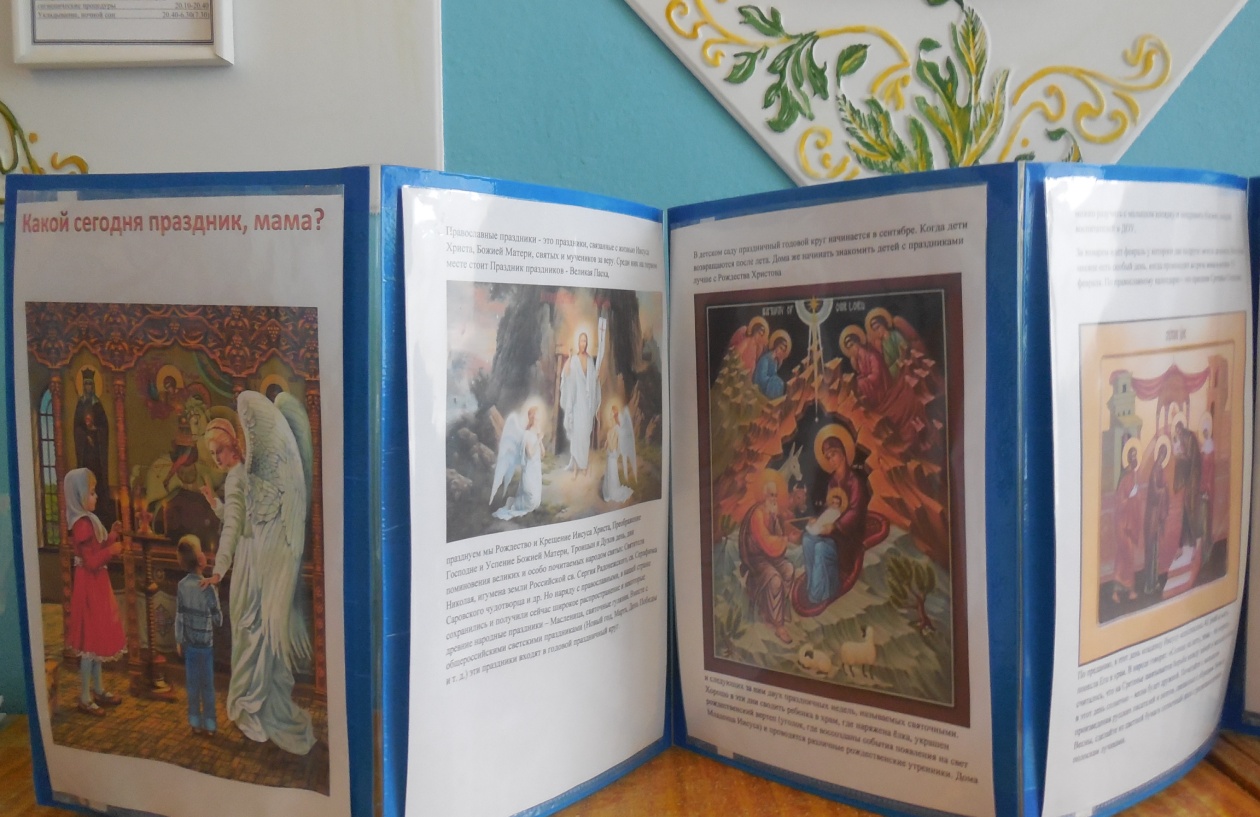 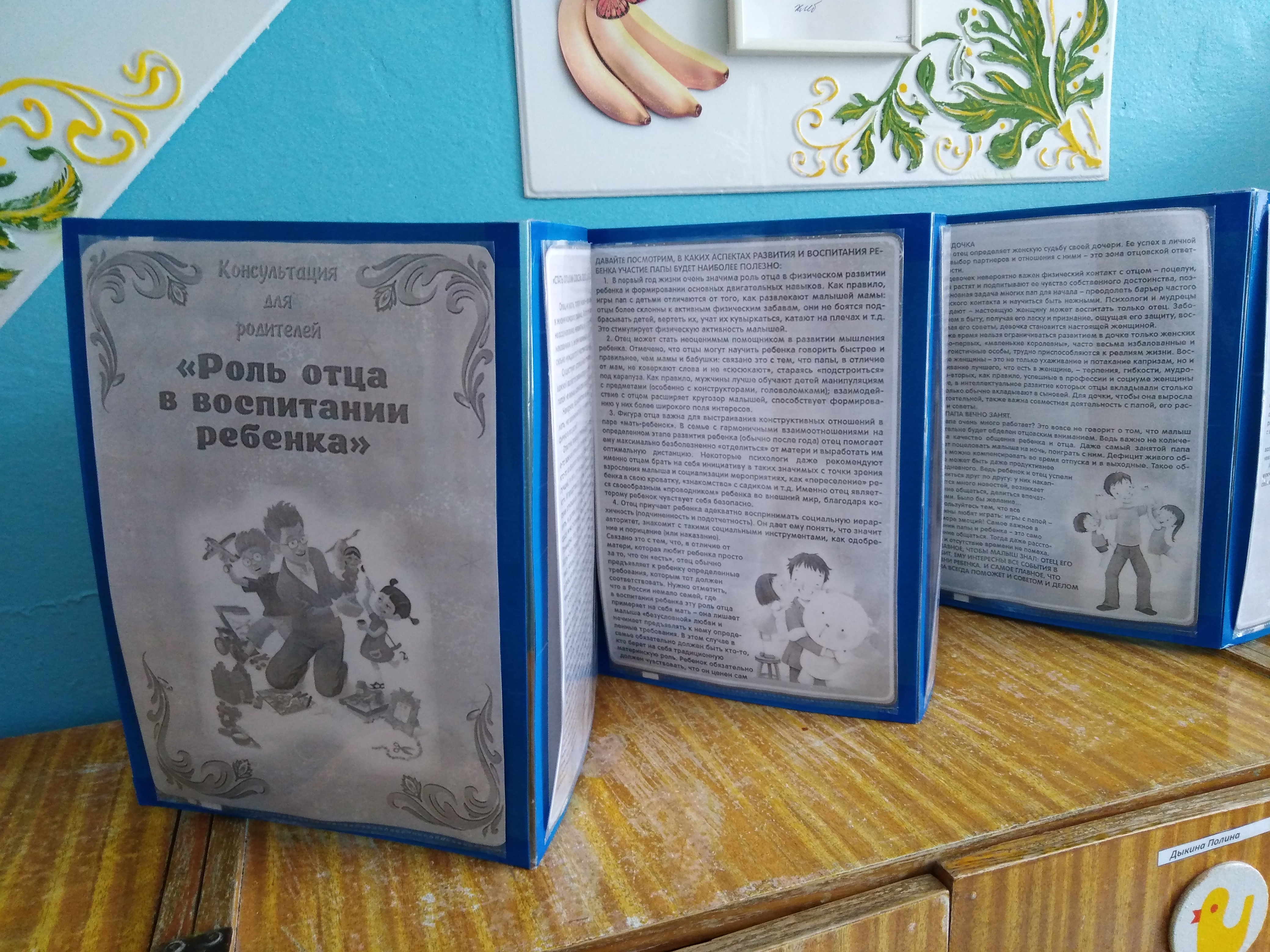 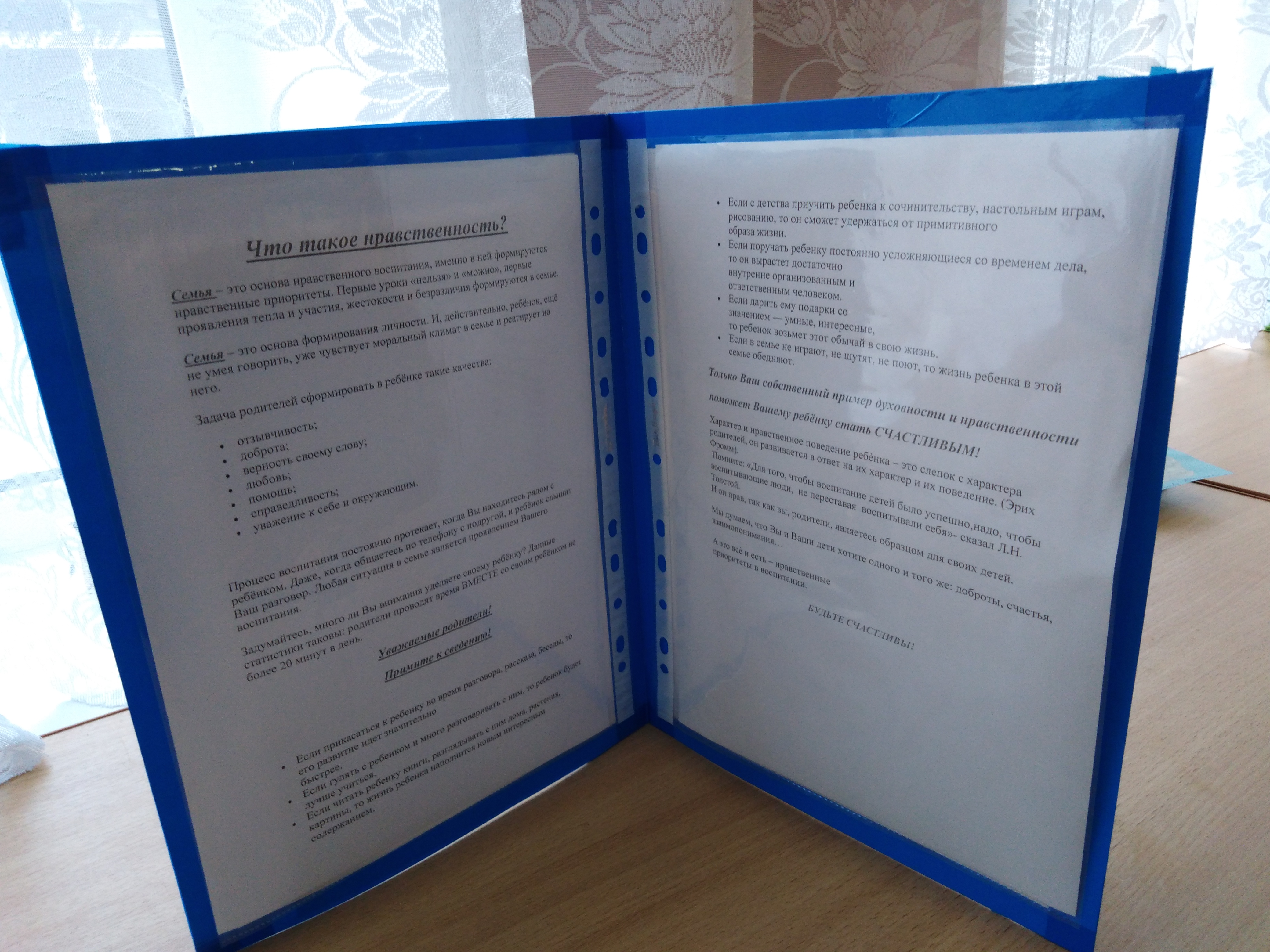 Литература
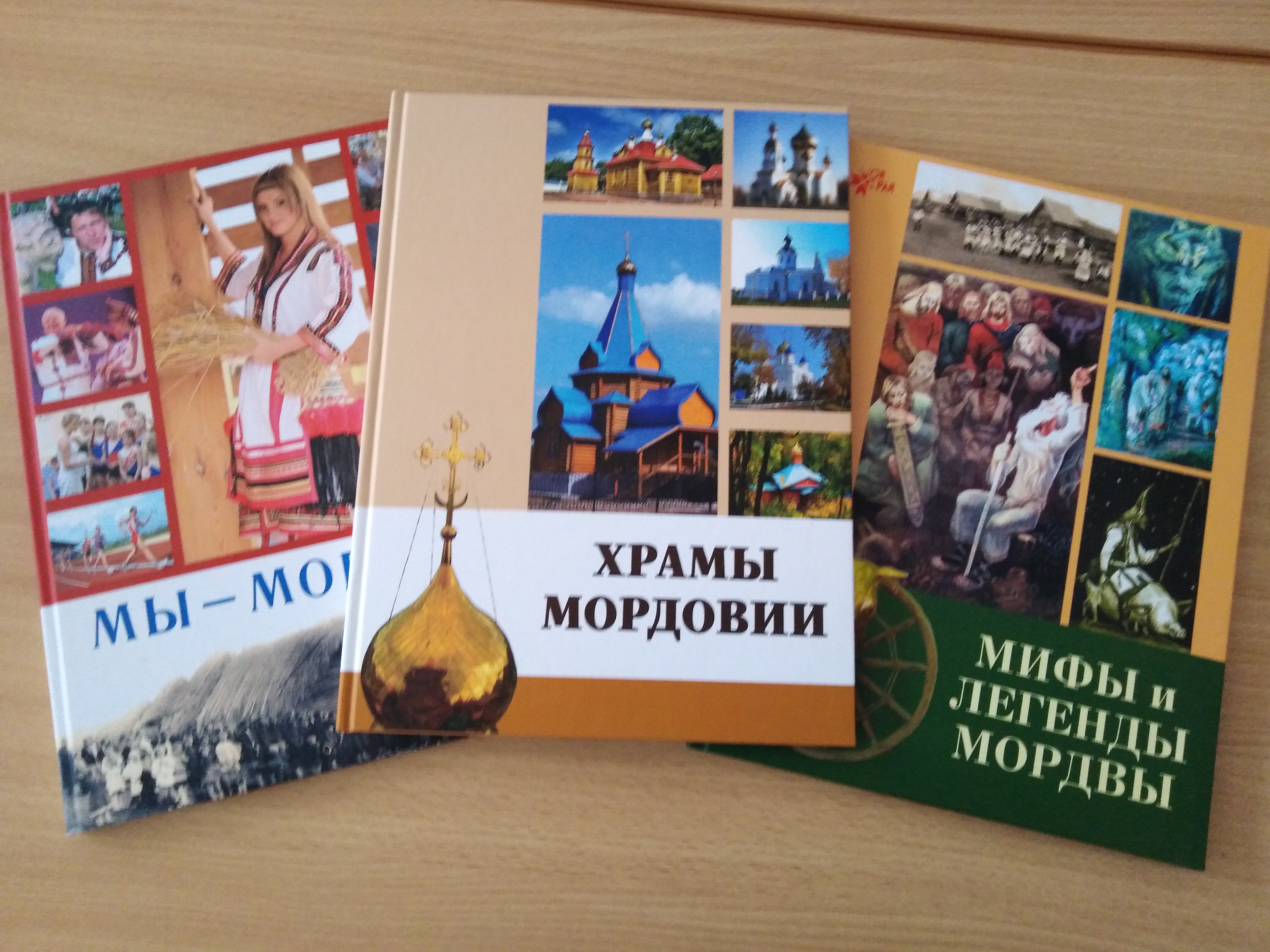 Профессия моего папы
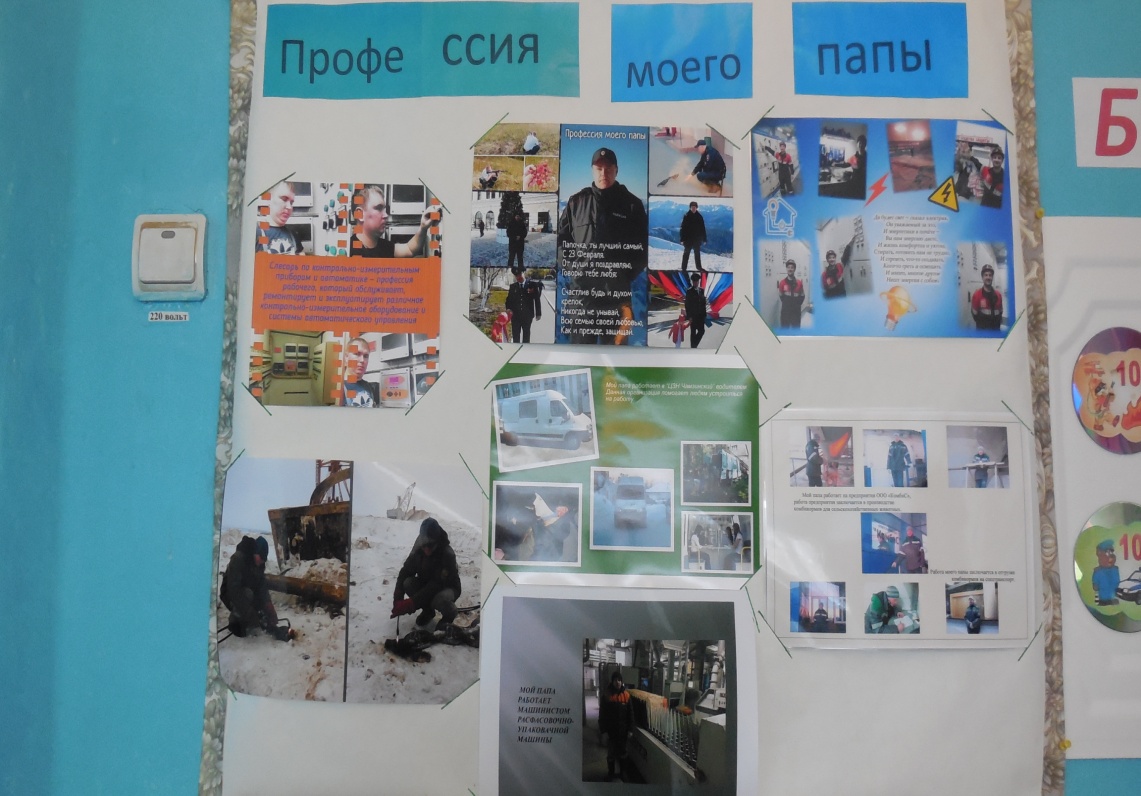 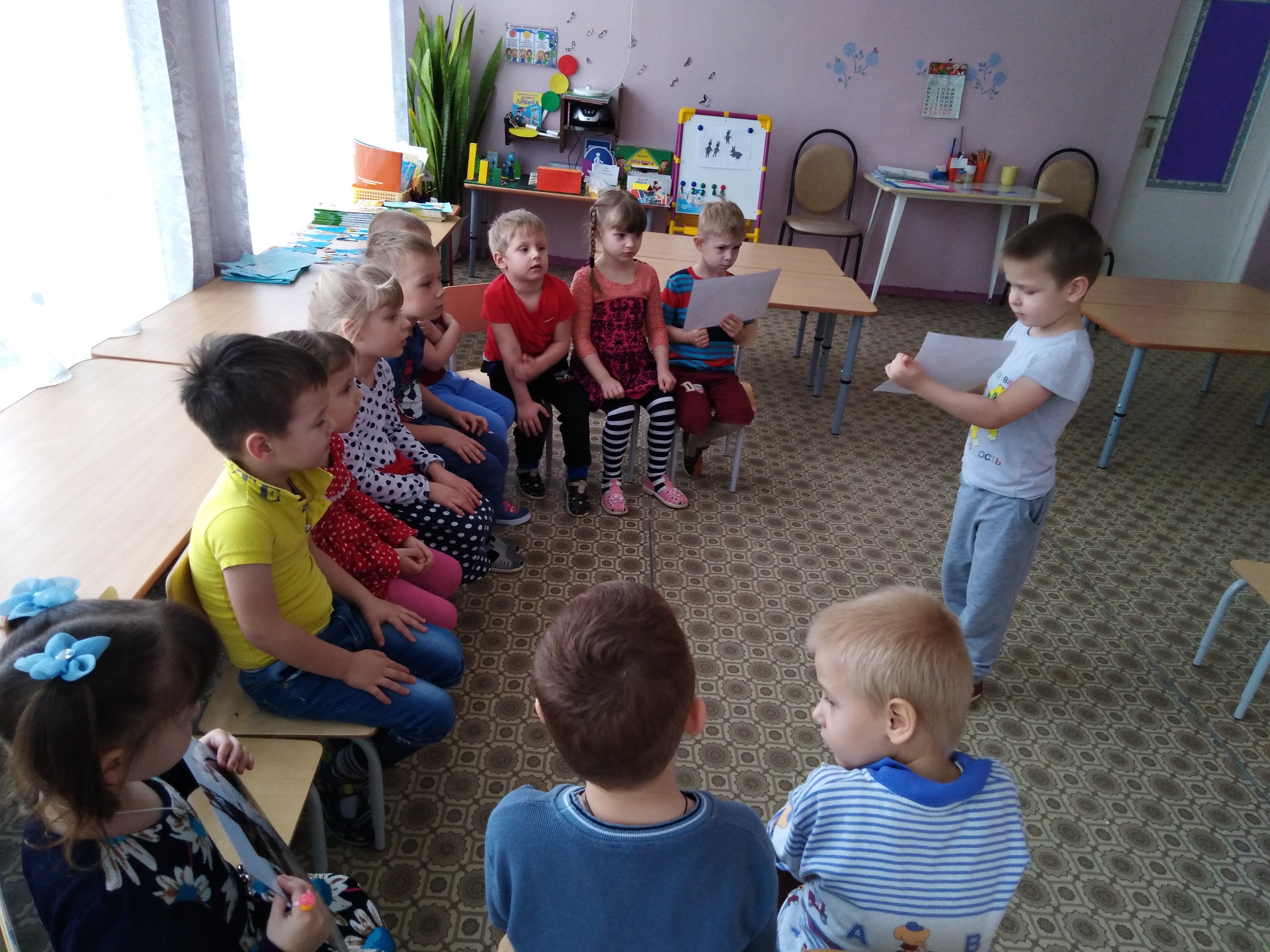 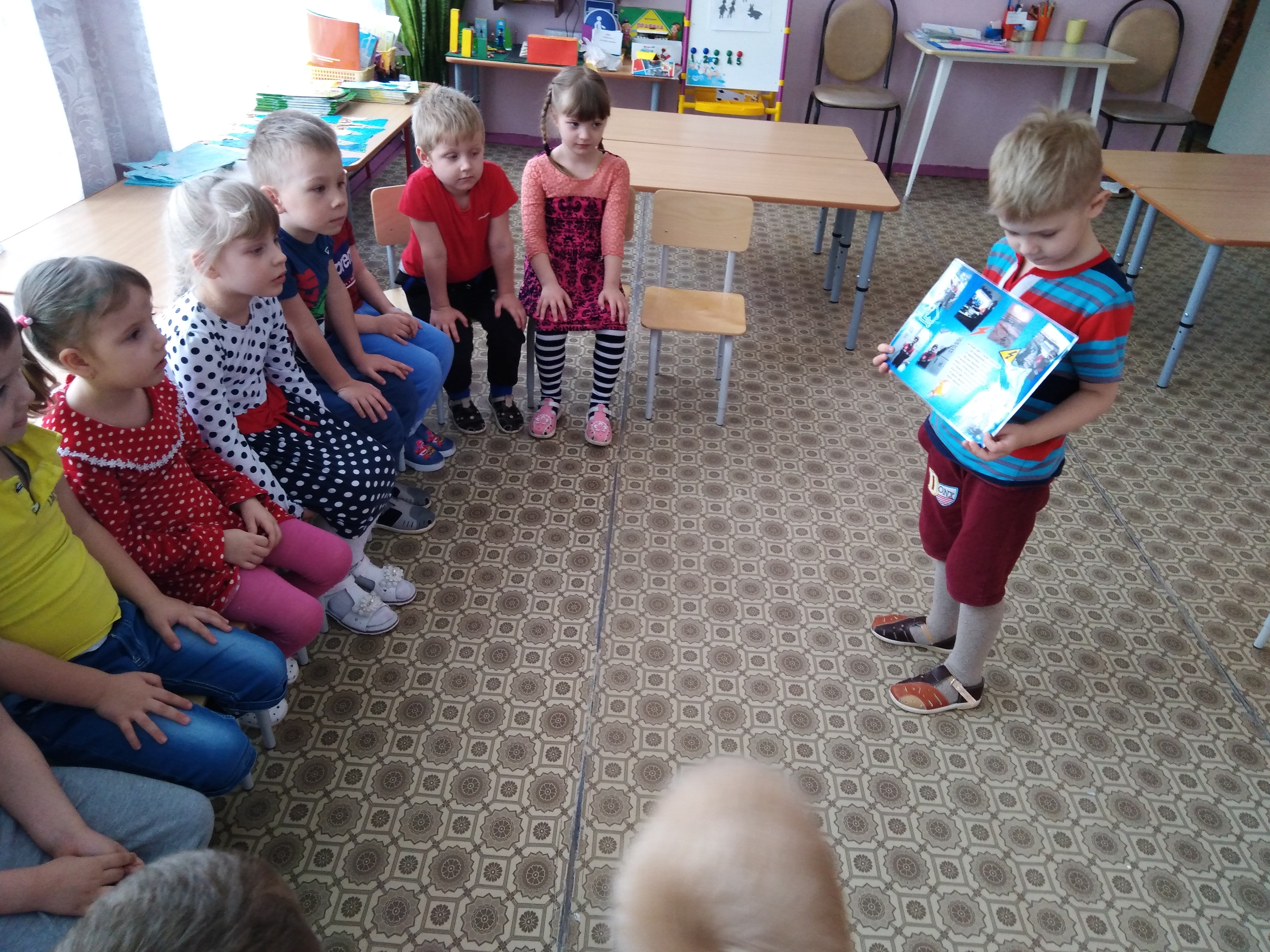 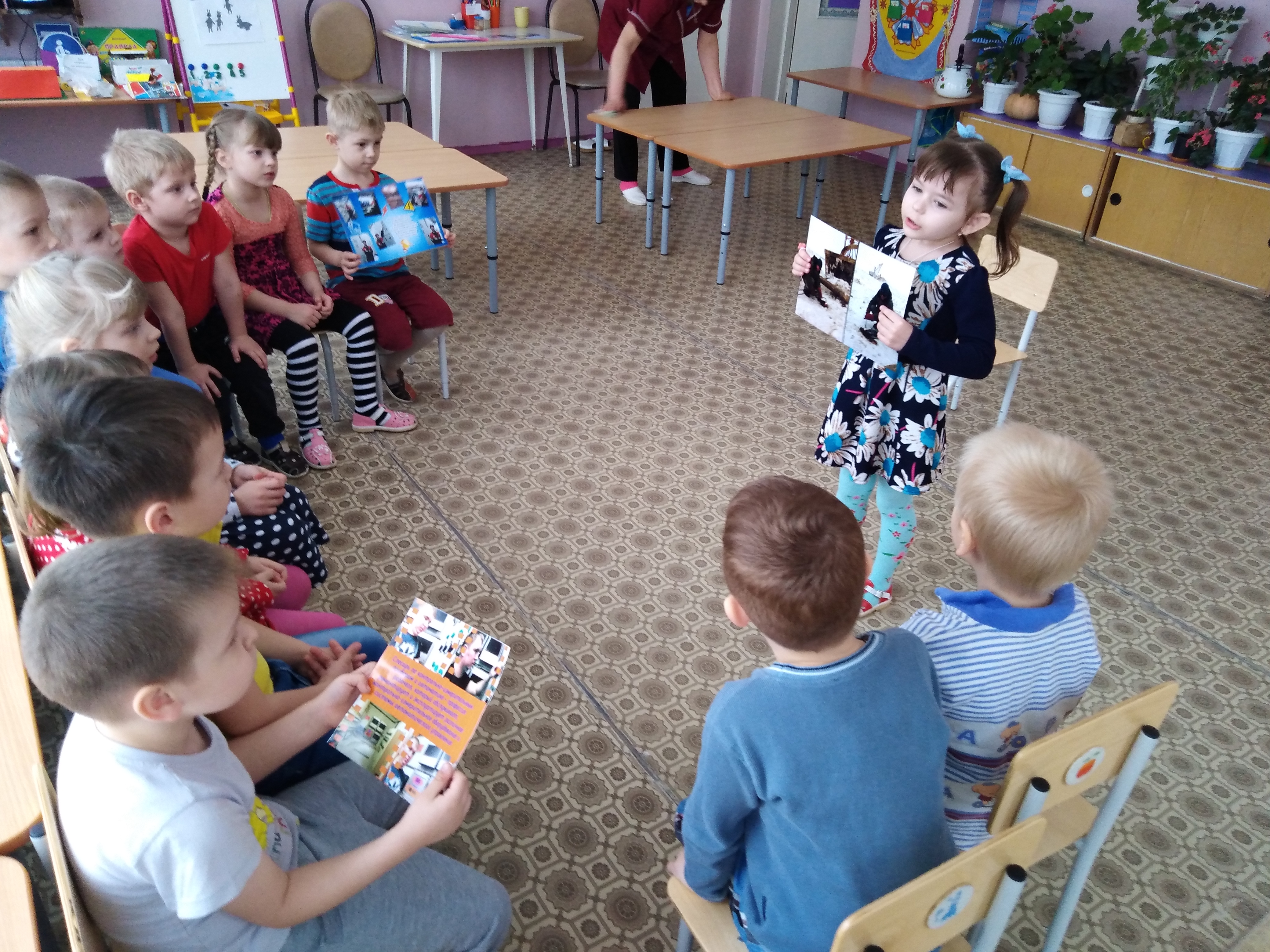 Заботимся о братьях наших меньших
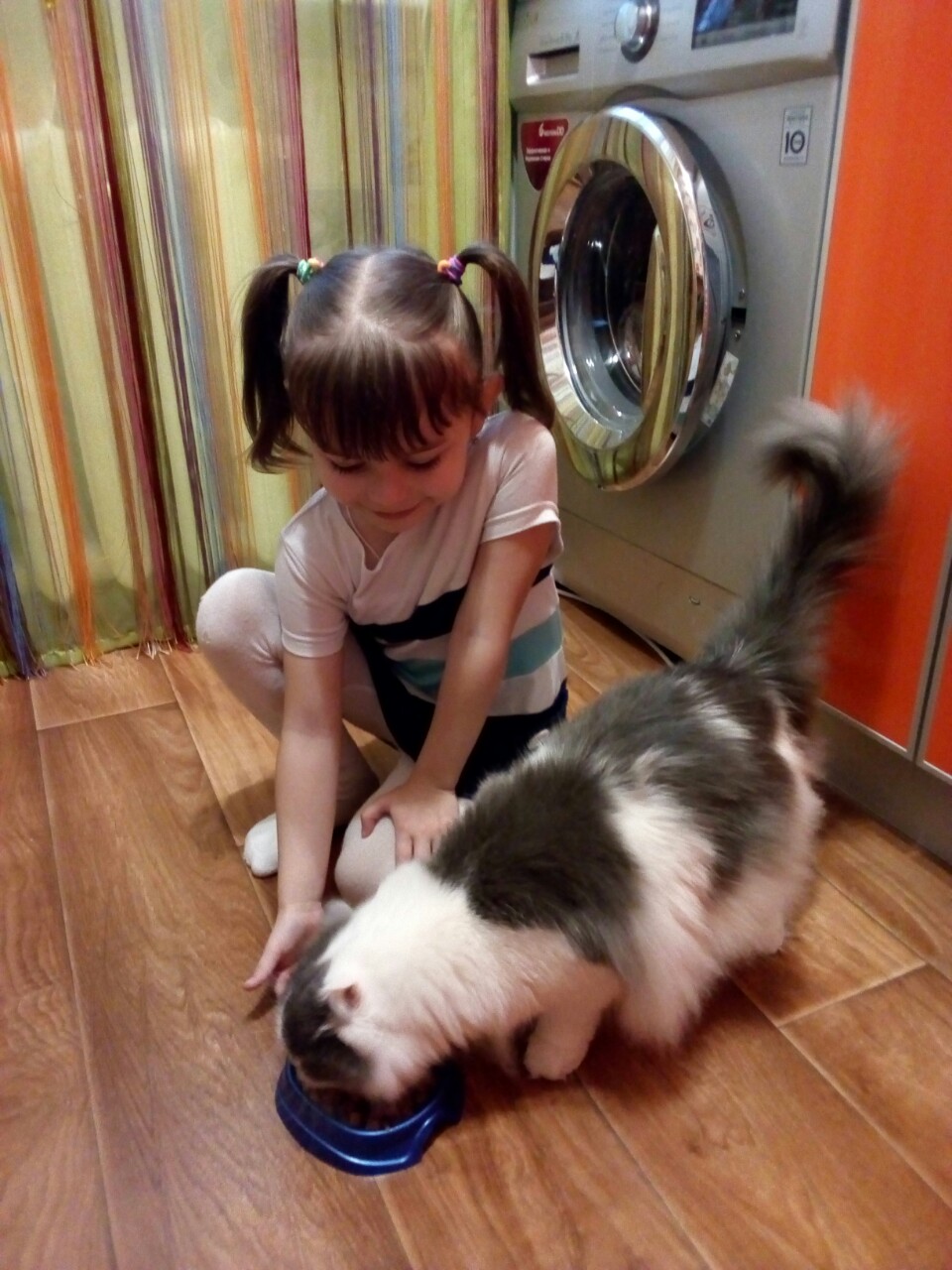 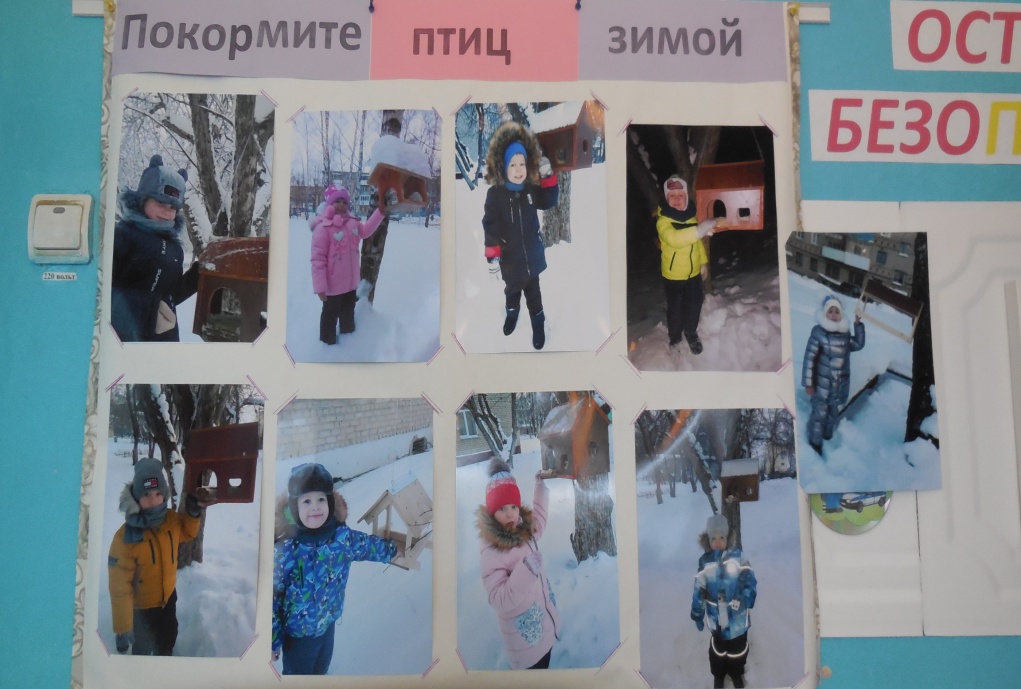 Участие родителей в районных и муниципальных конкурсах
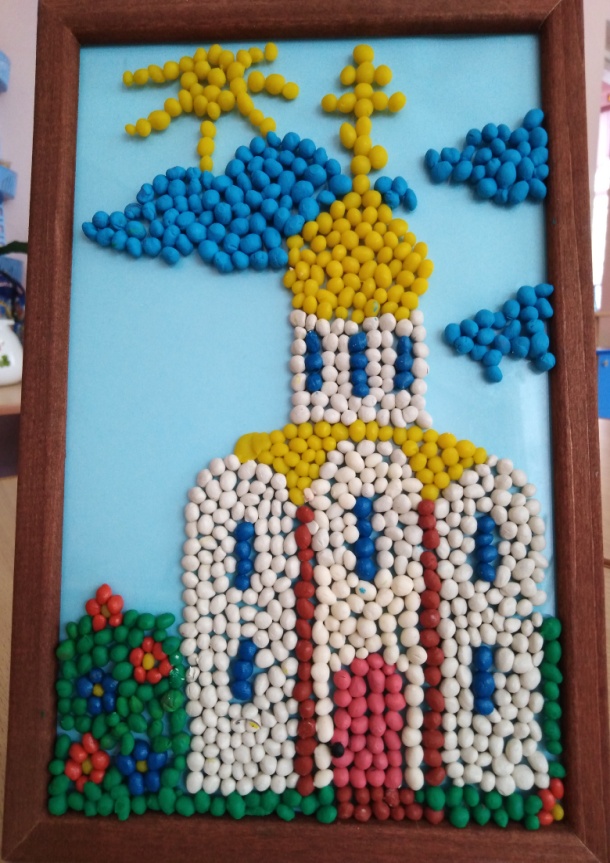 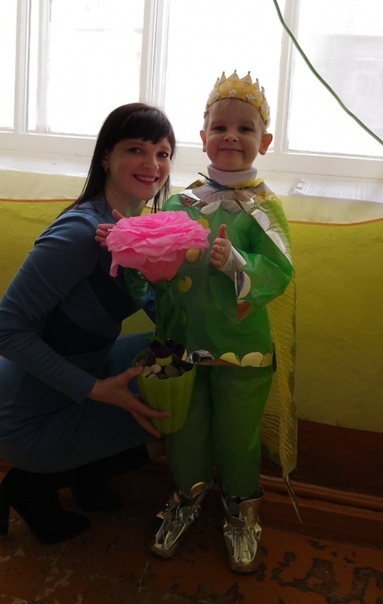 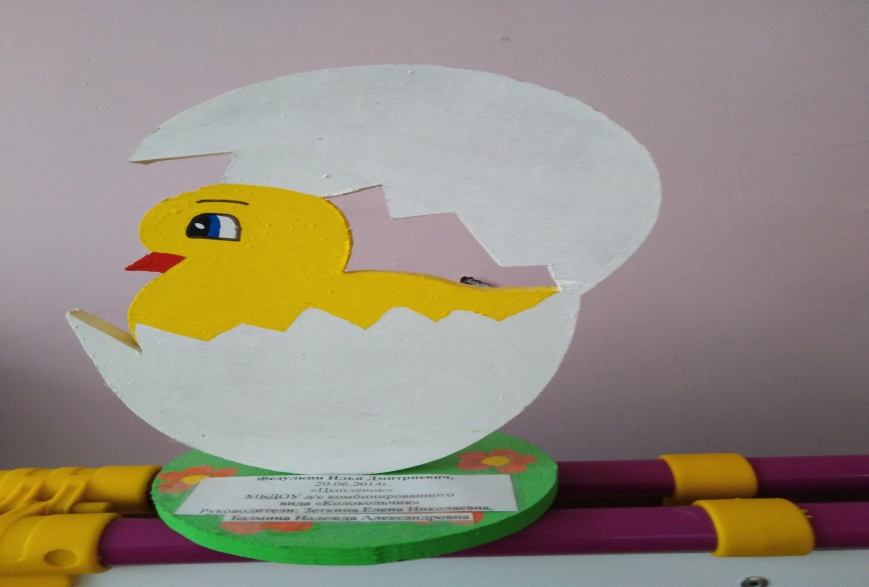 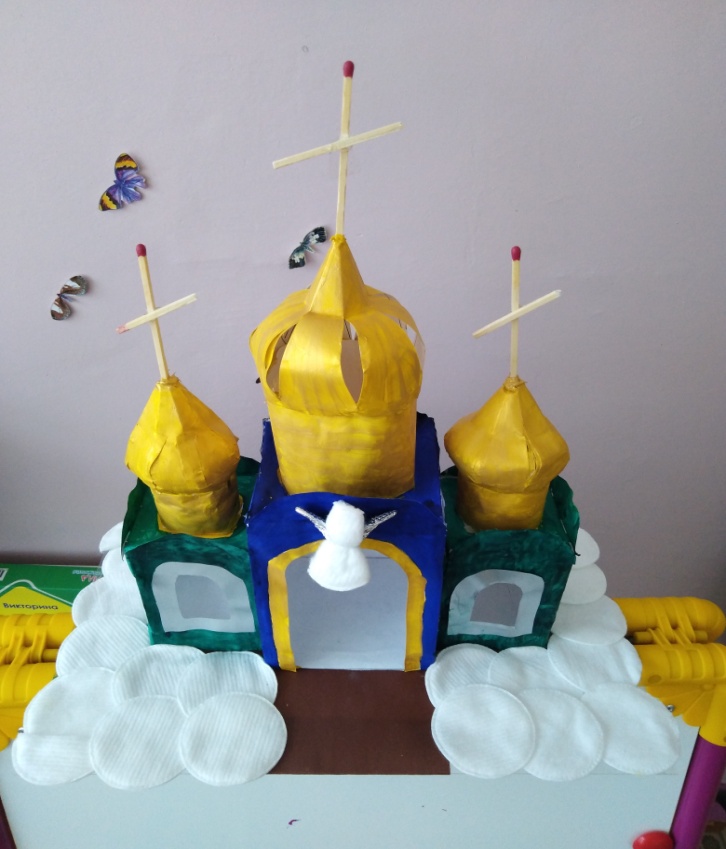 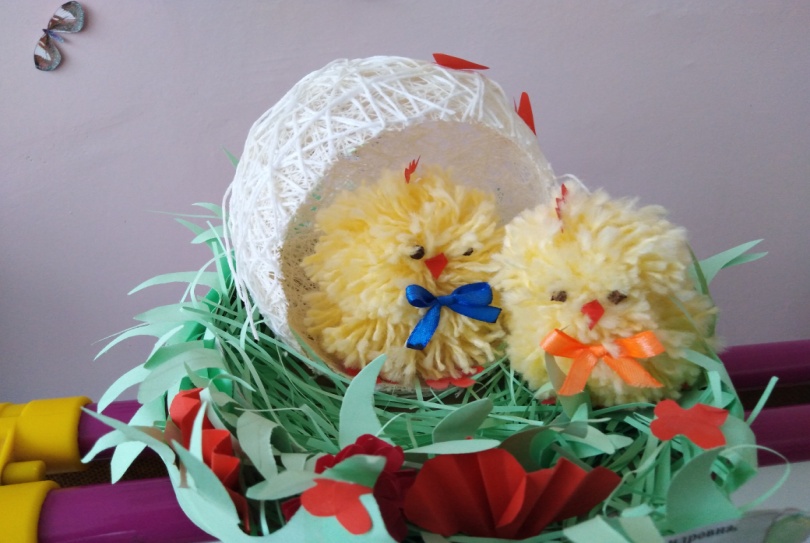 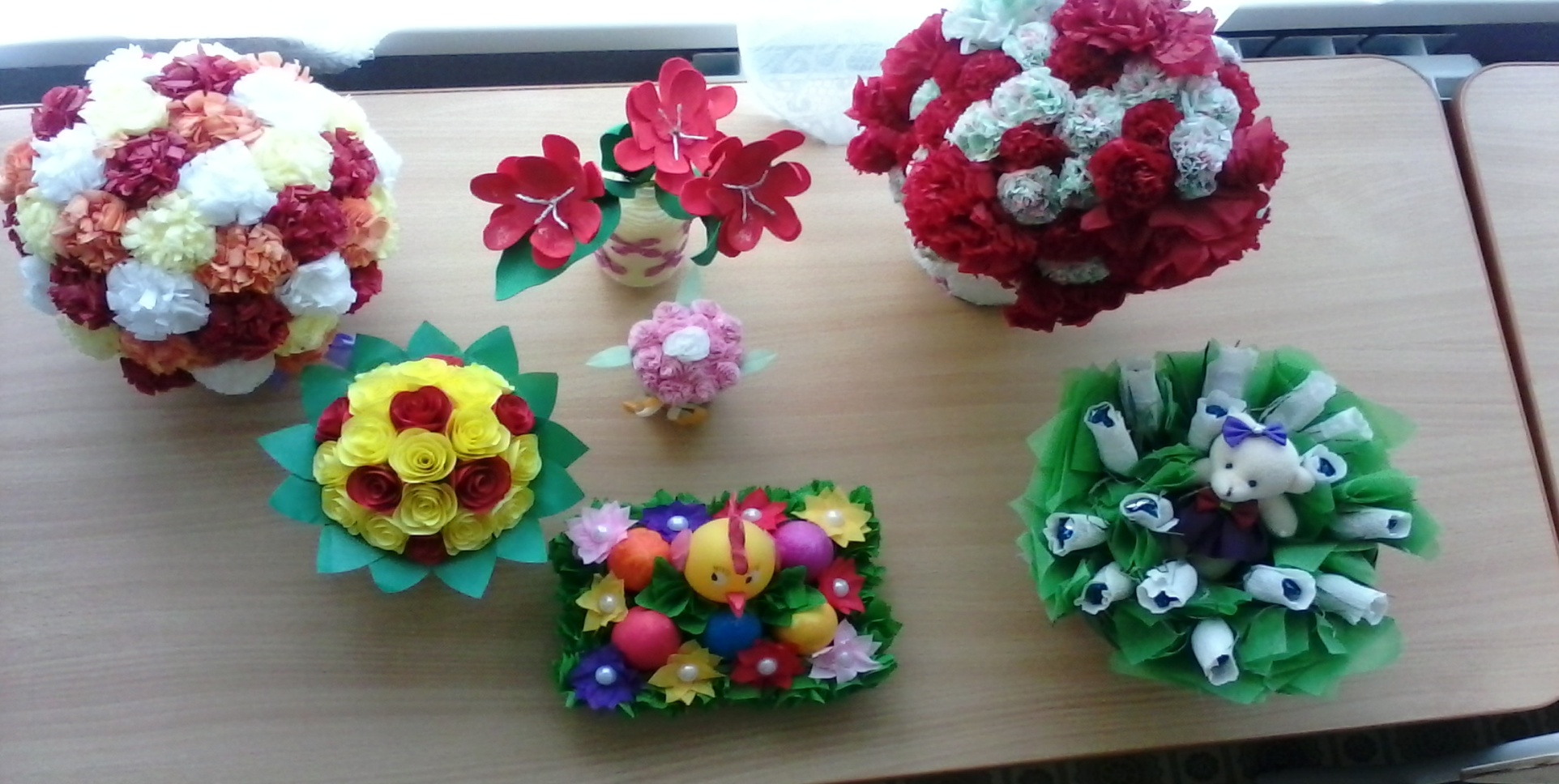 Выставка детских работ
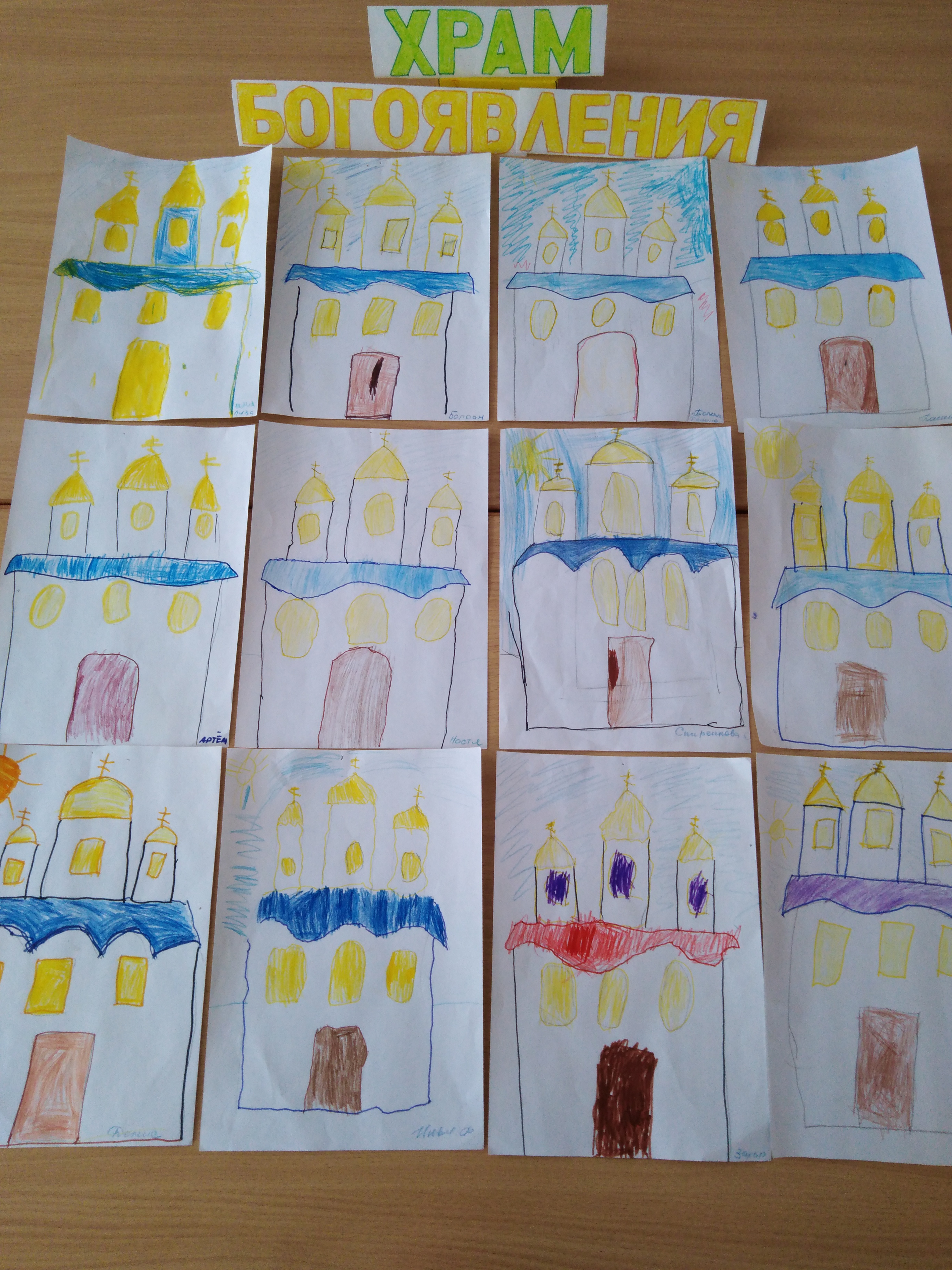 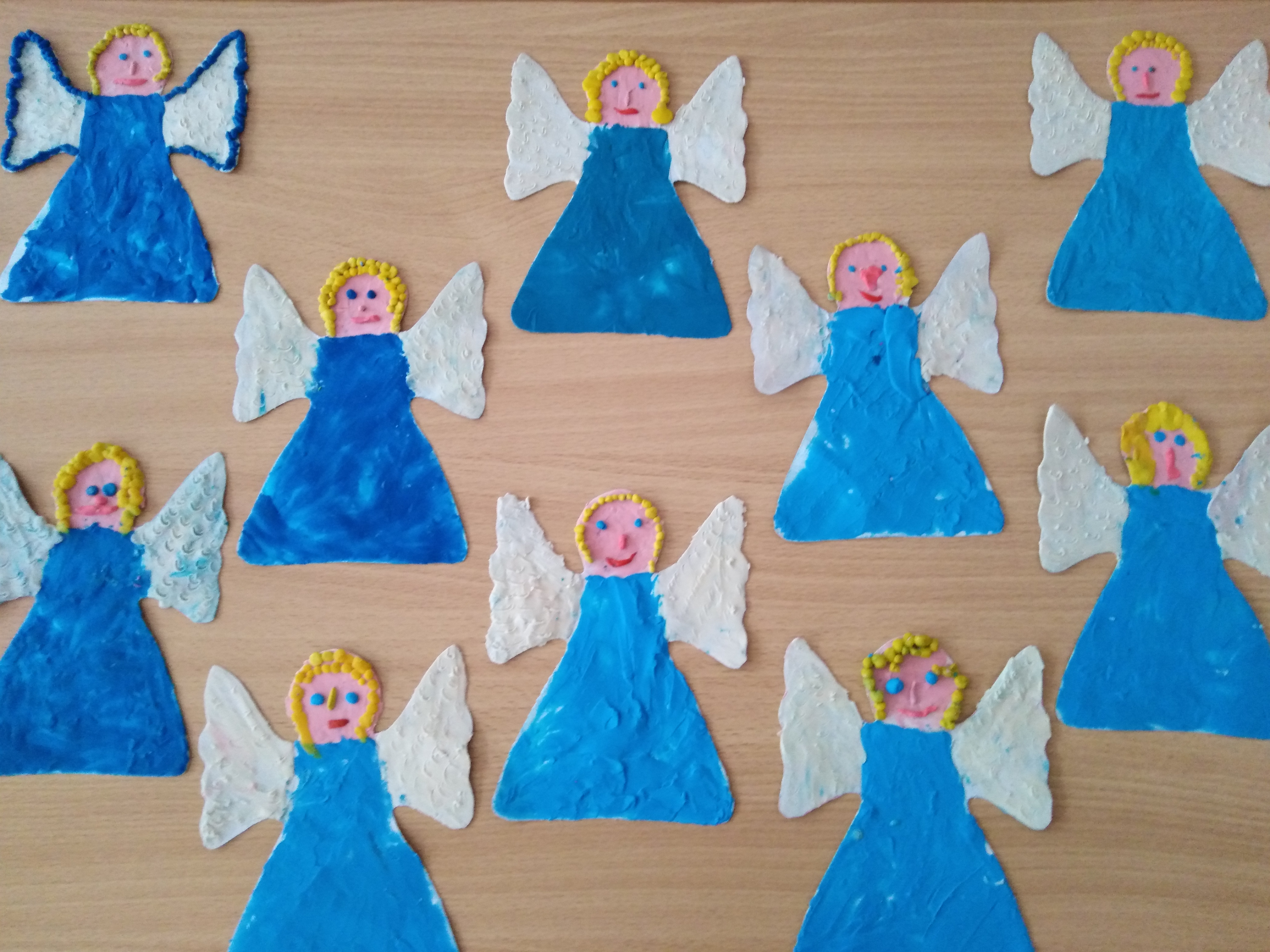 Мастер –класс«Ангелочки»
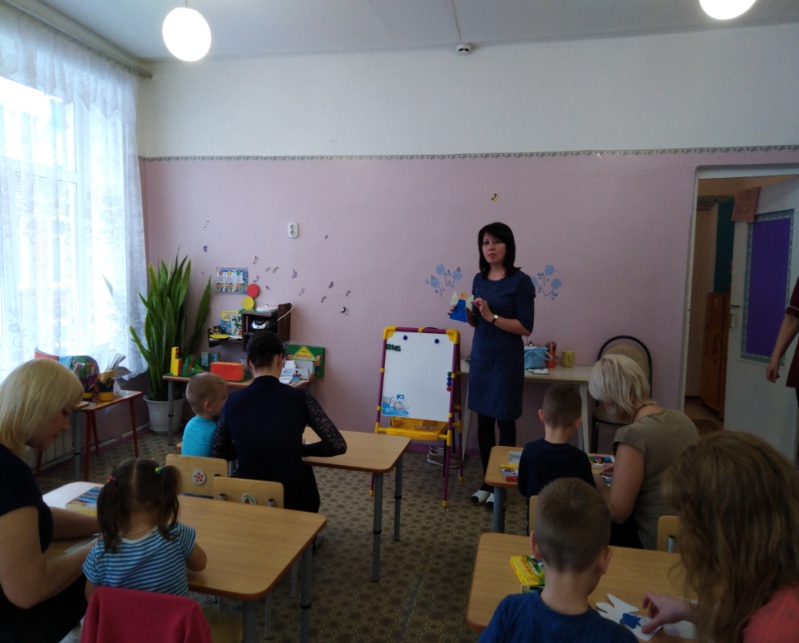 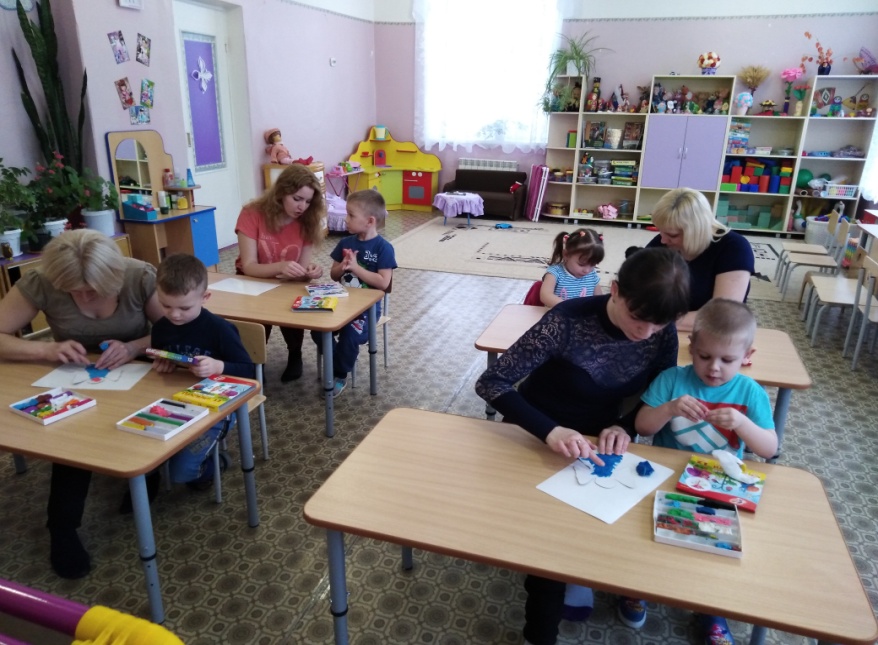 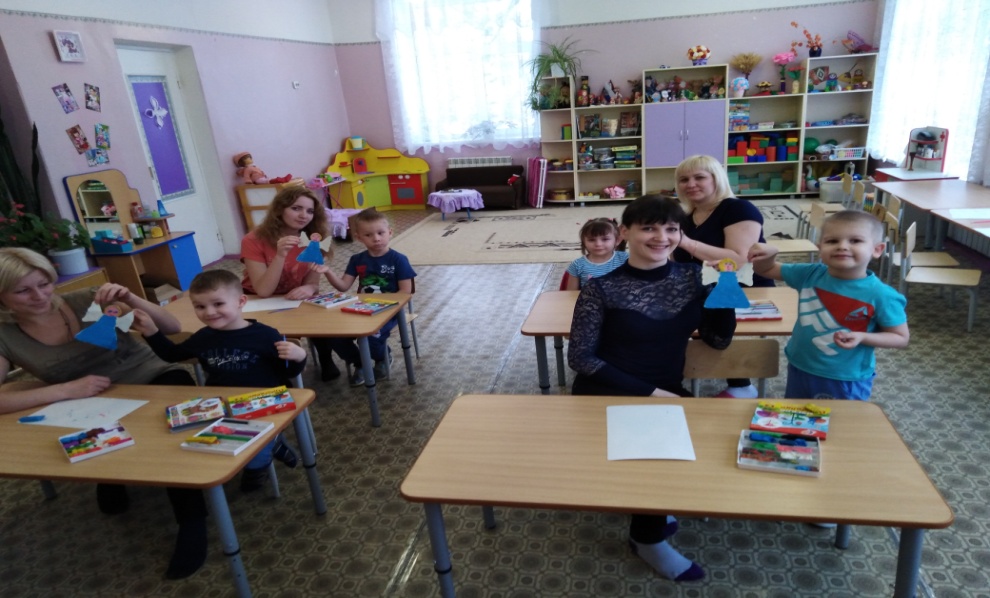 Сбор макулатуры
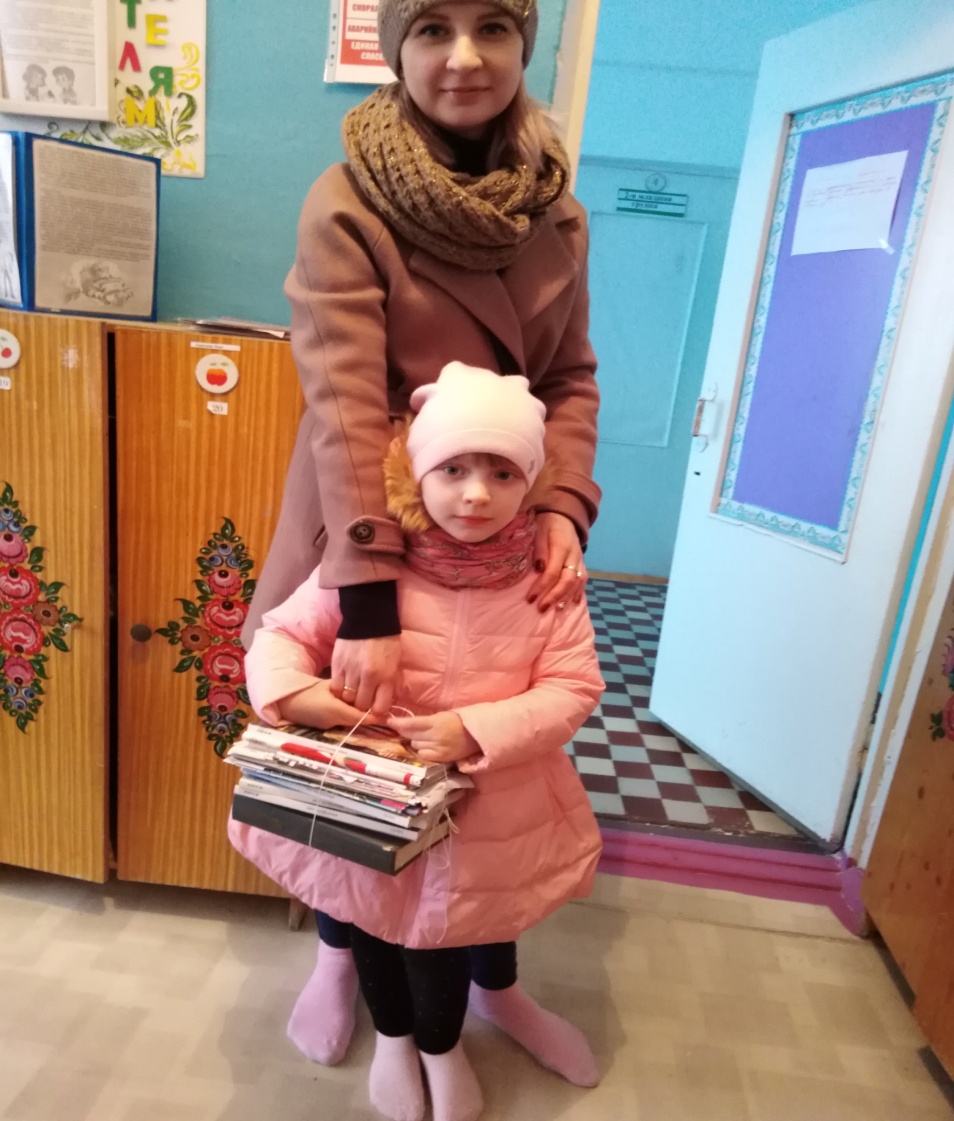 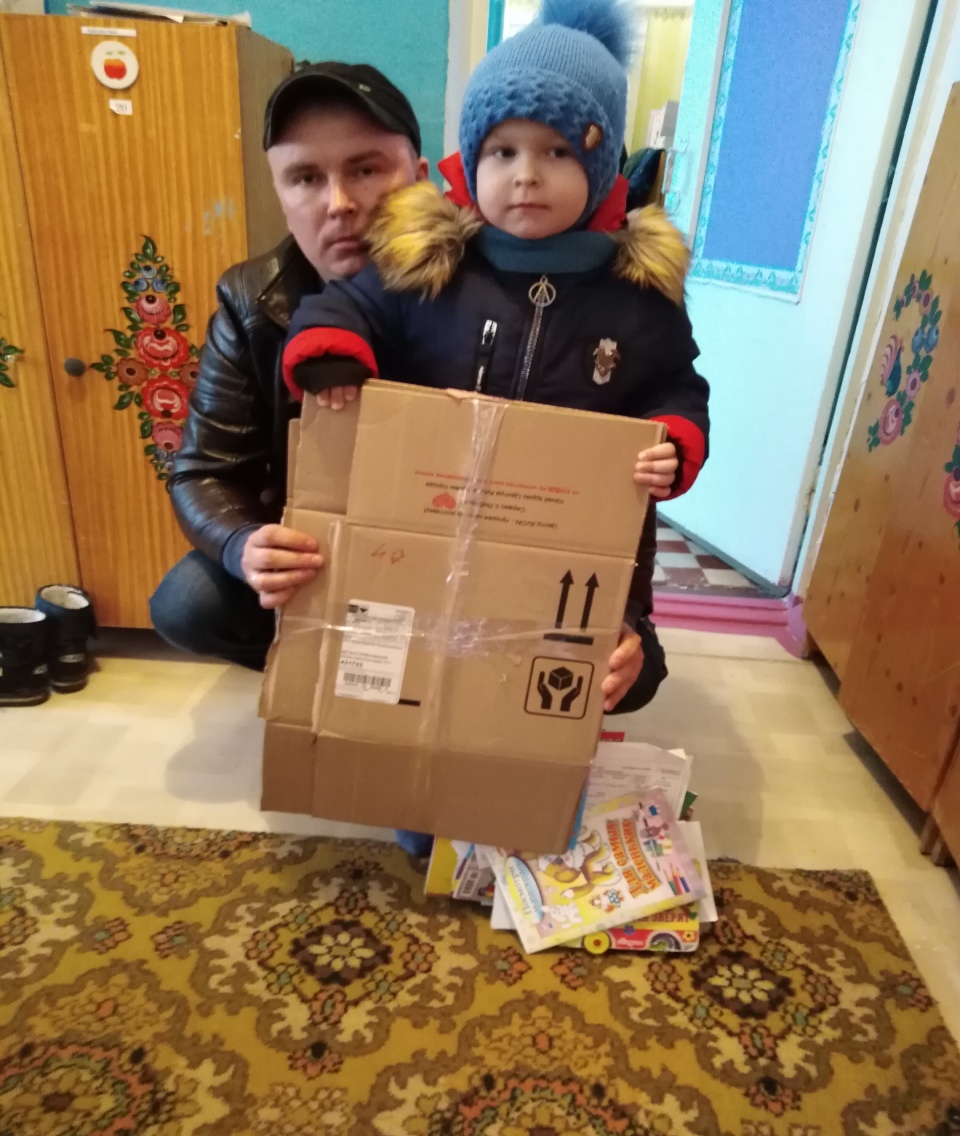 Методическое пополнение
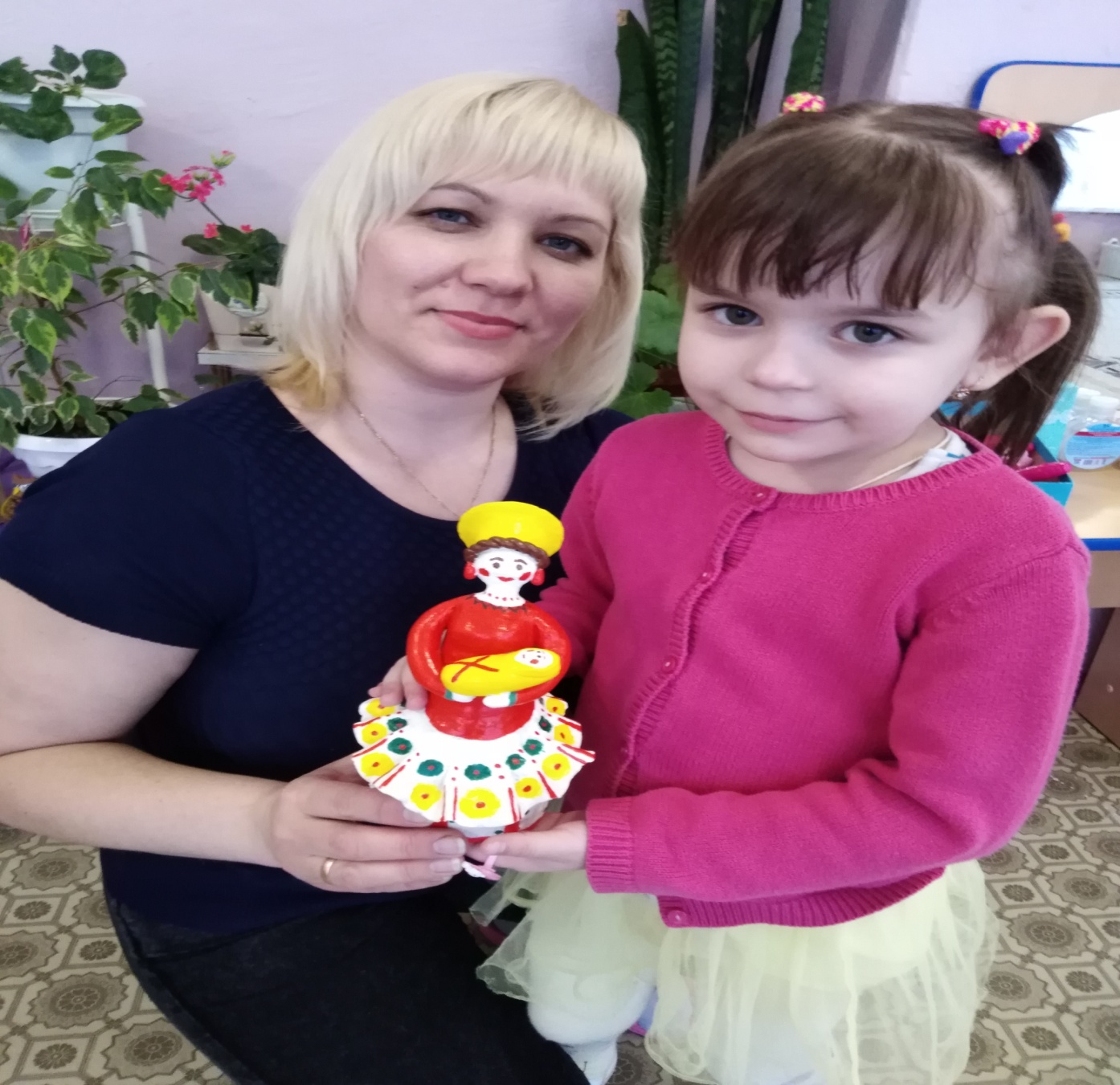 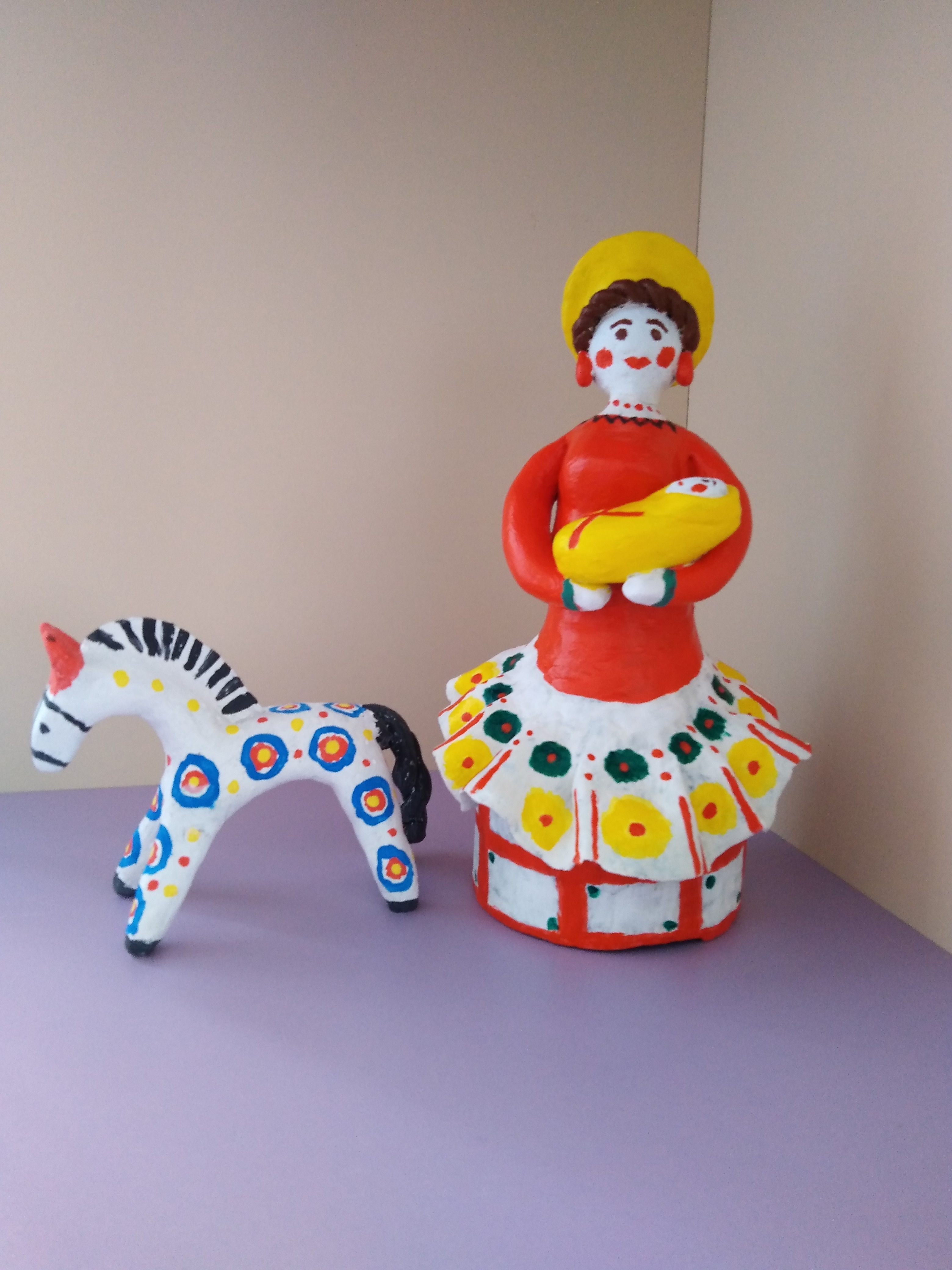 Наши семейные традиции
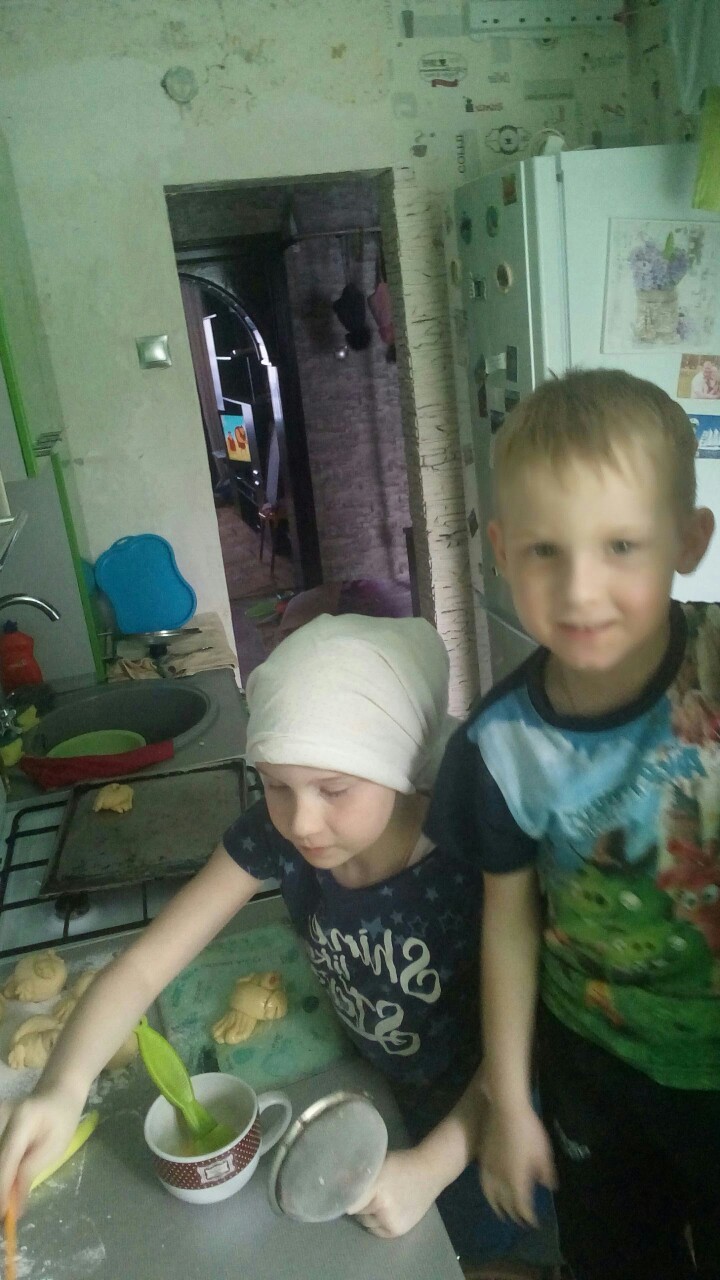 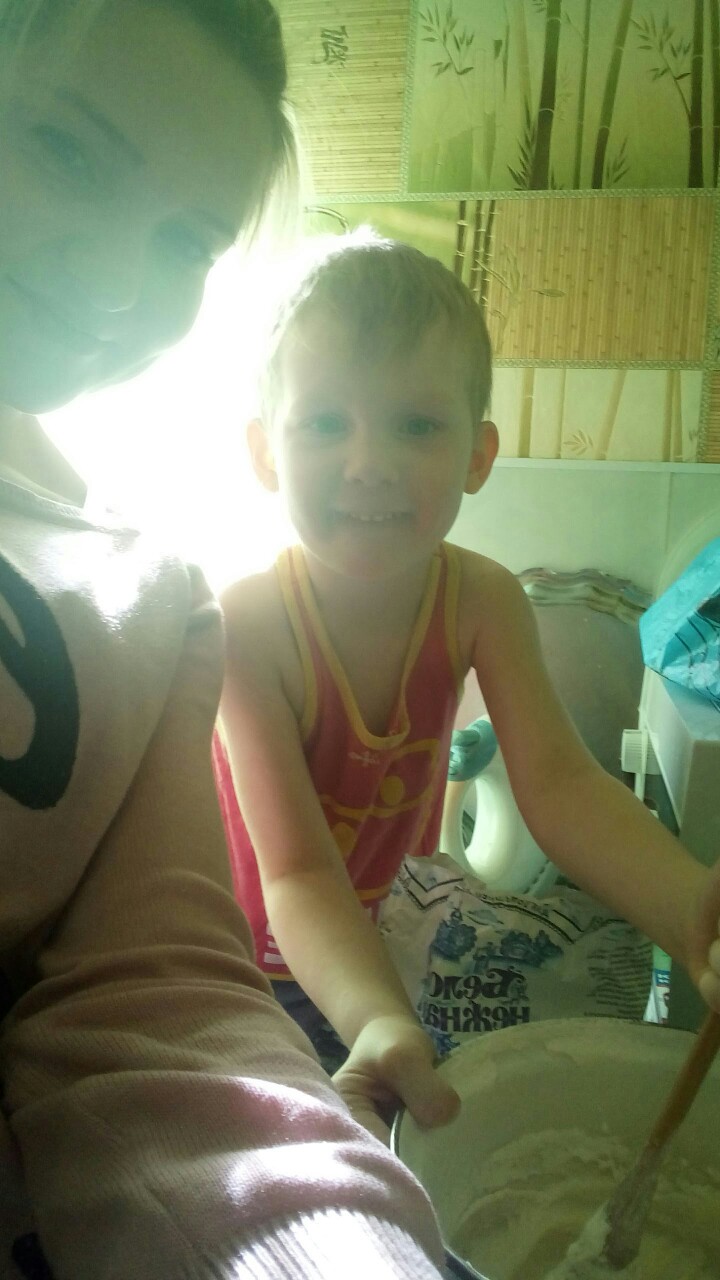 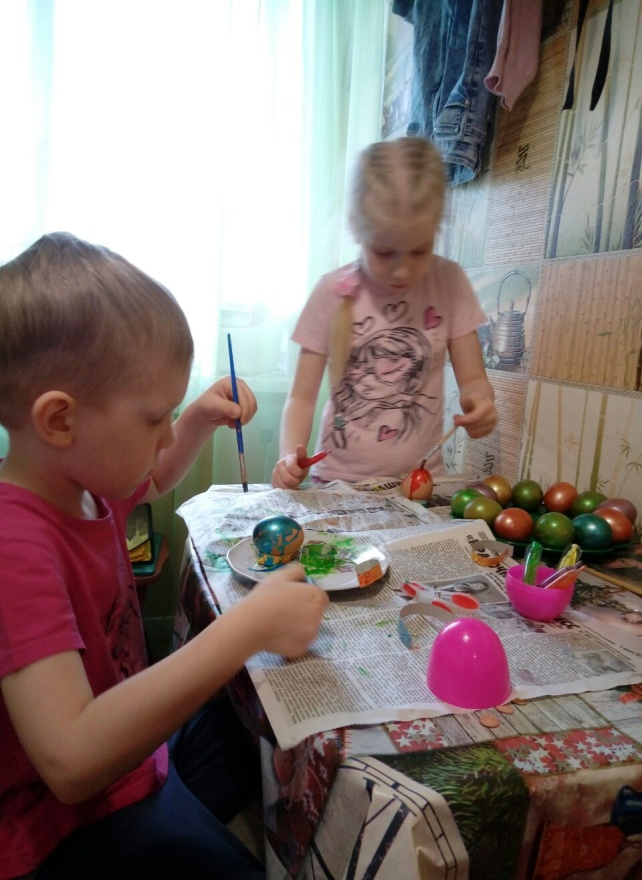 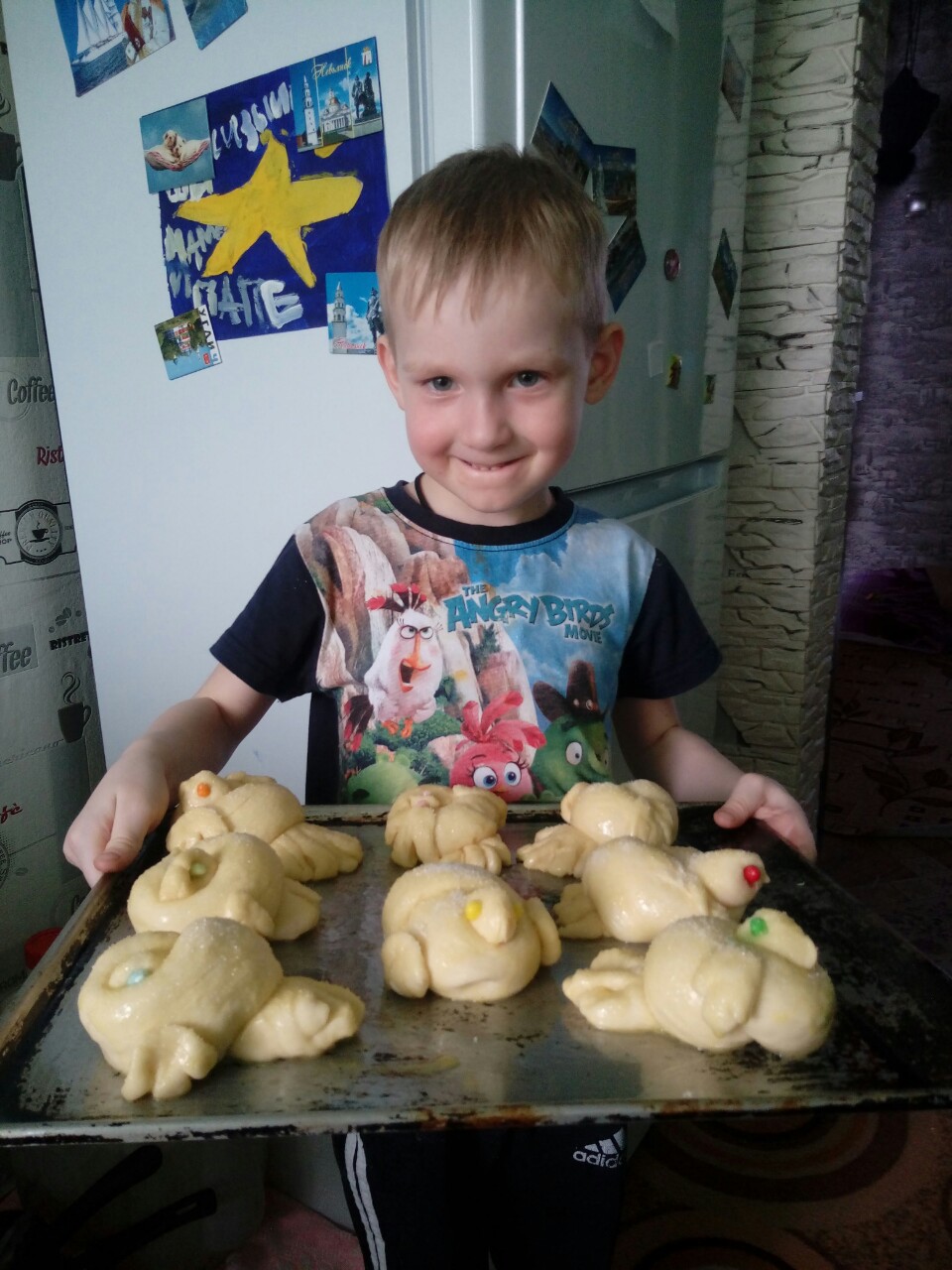 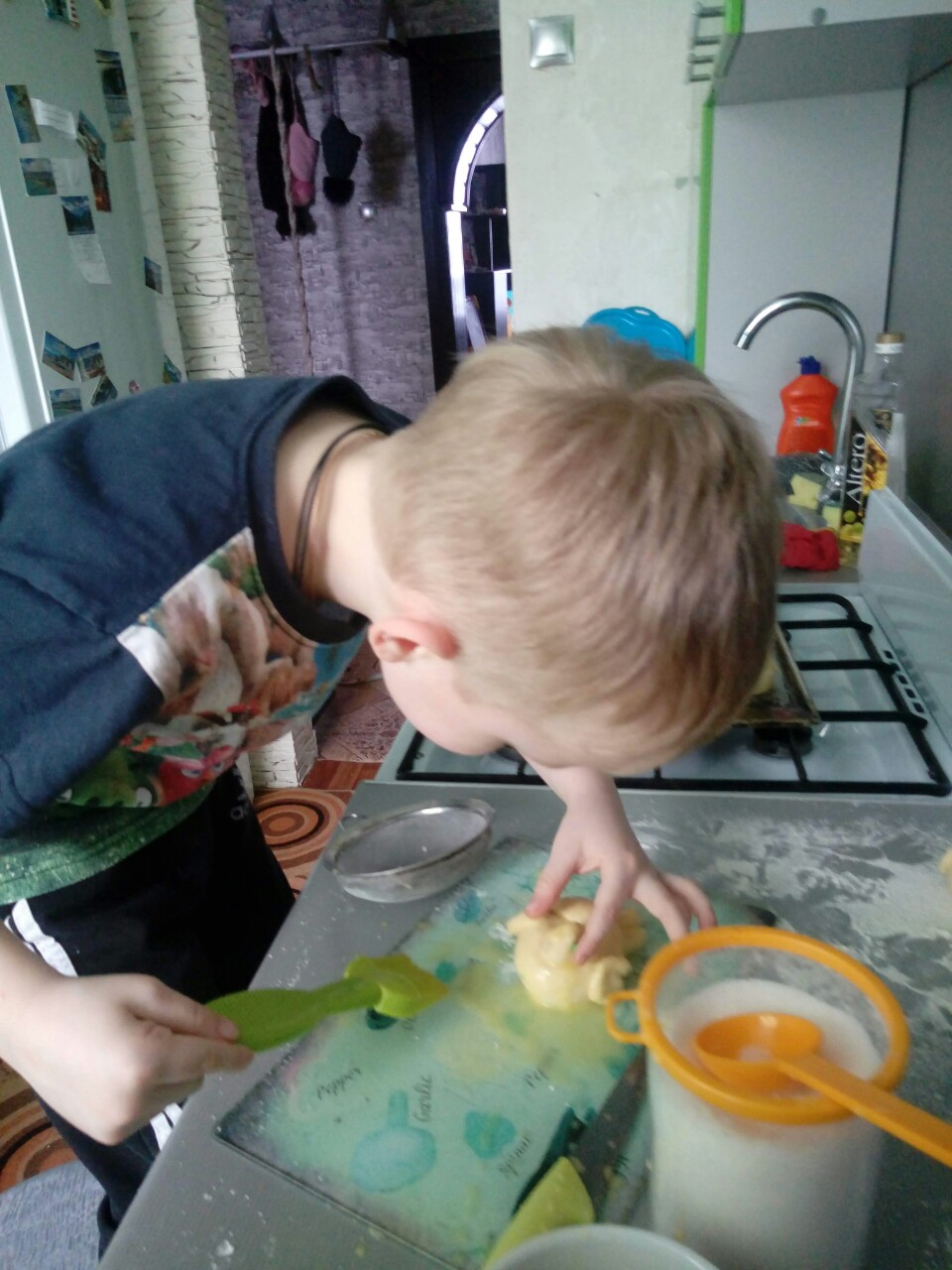 Первые шаги к храму
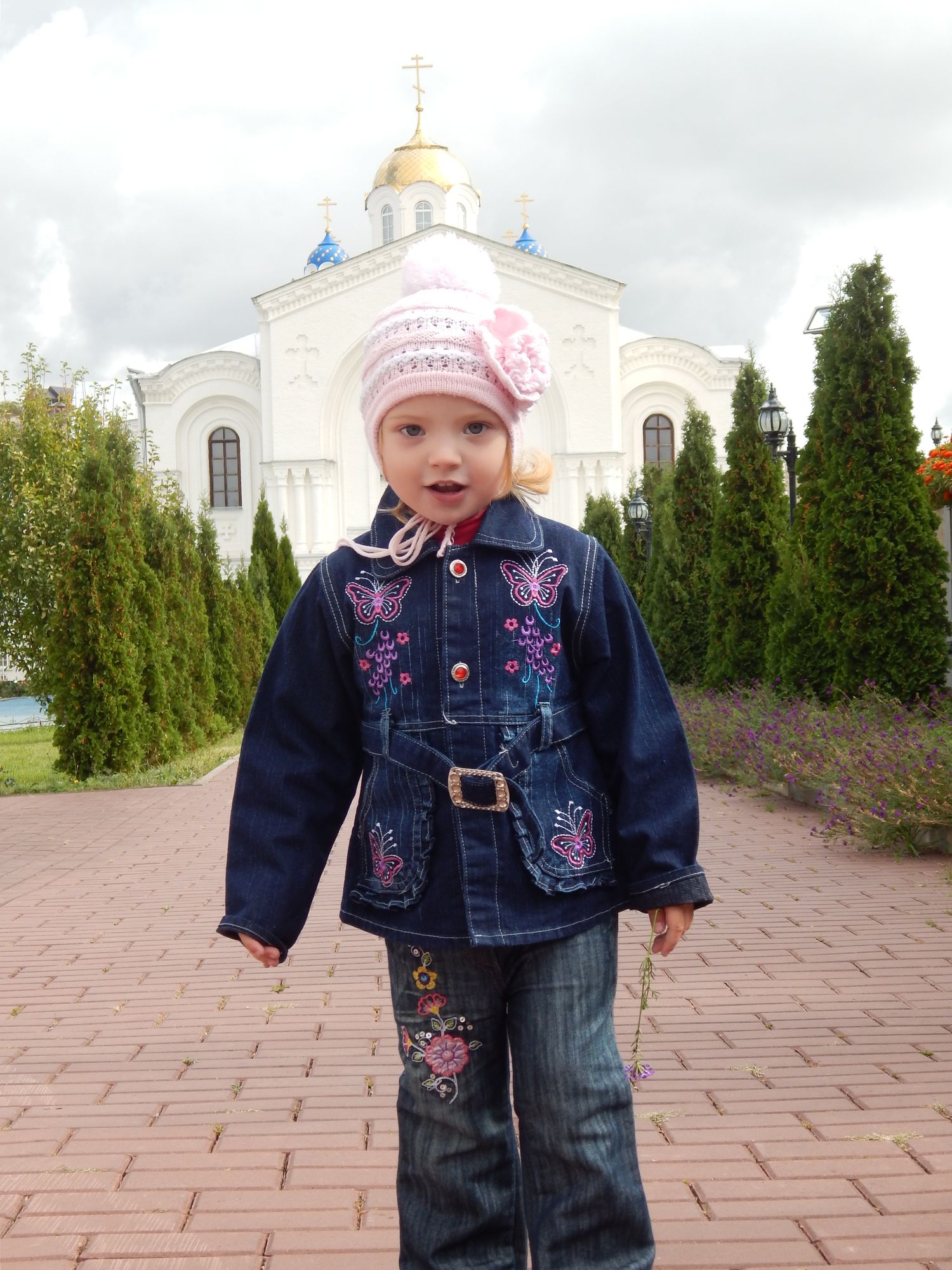 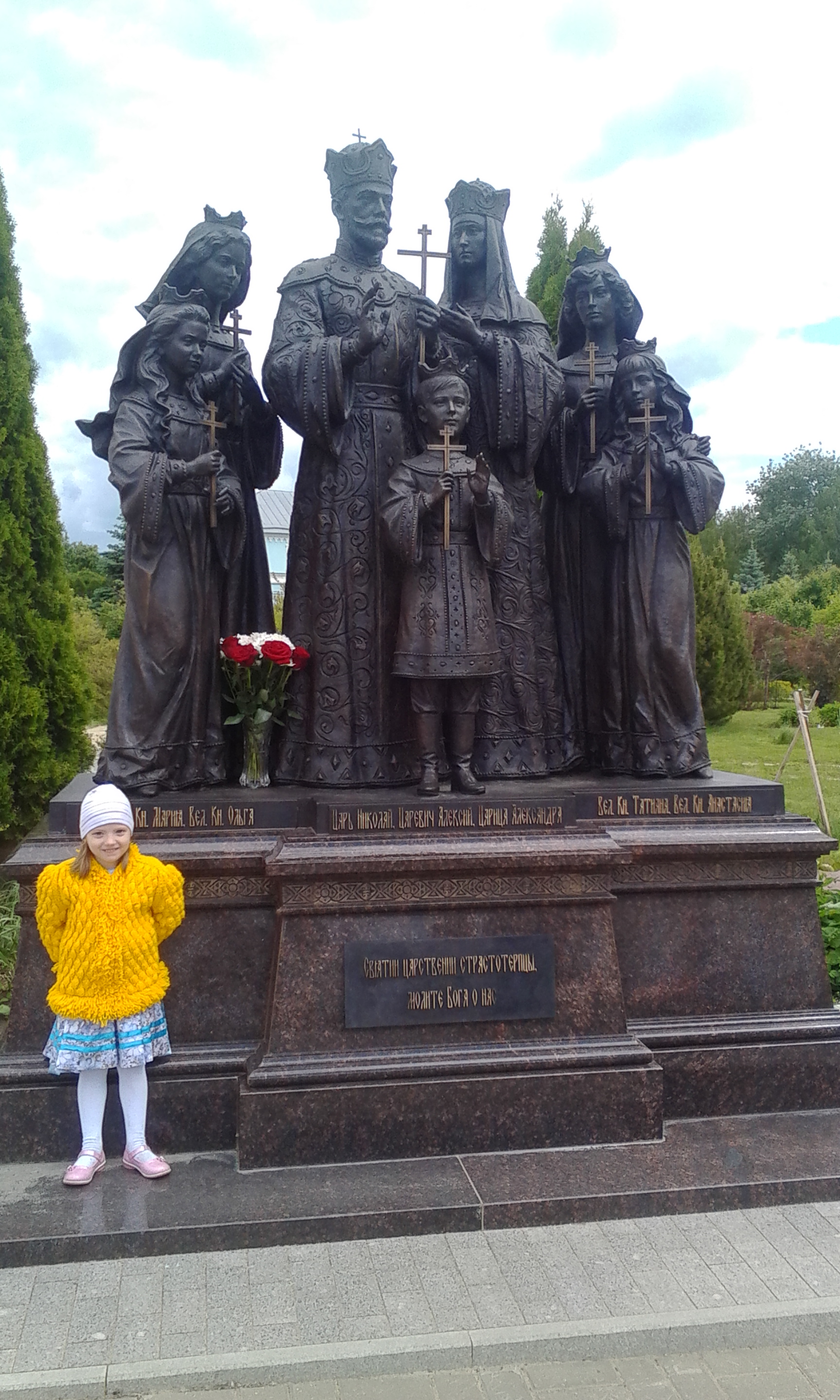 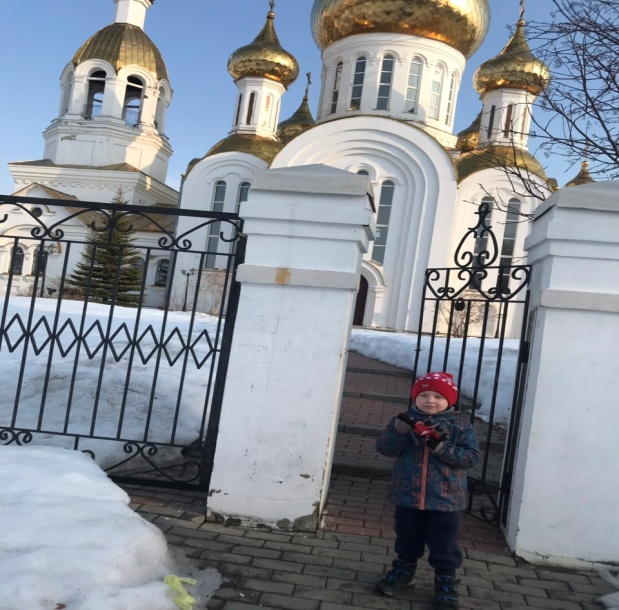 Будущие защитники
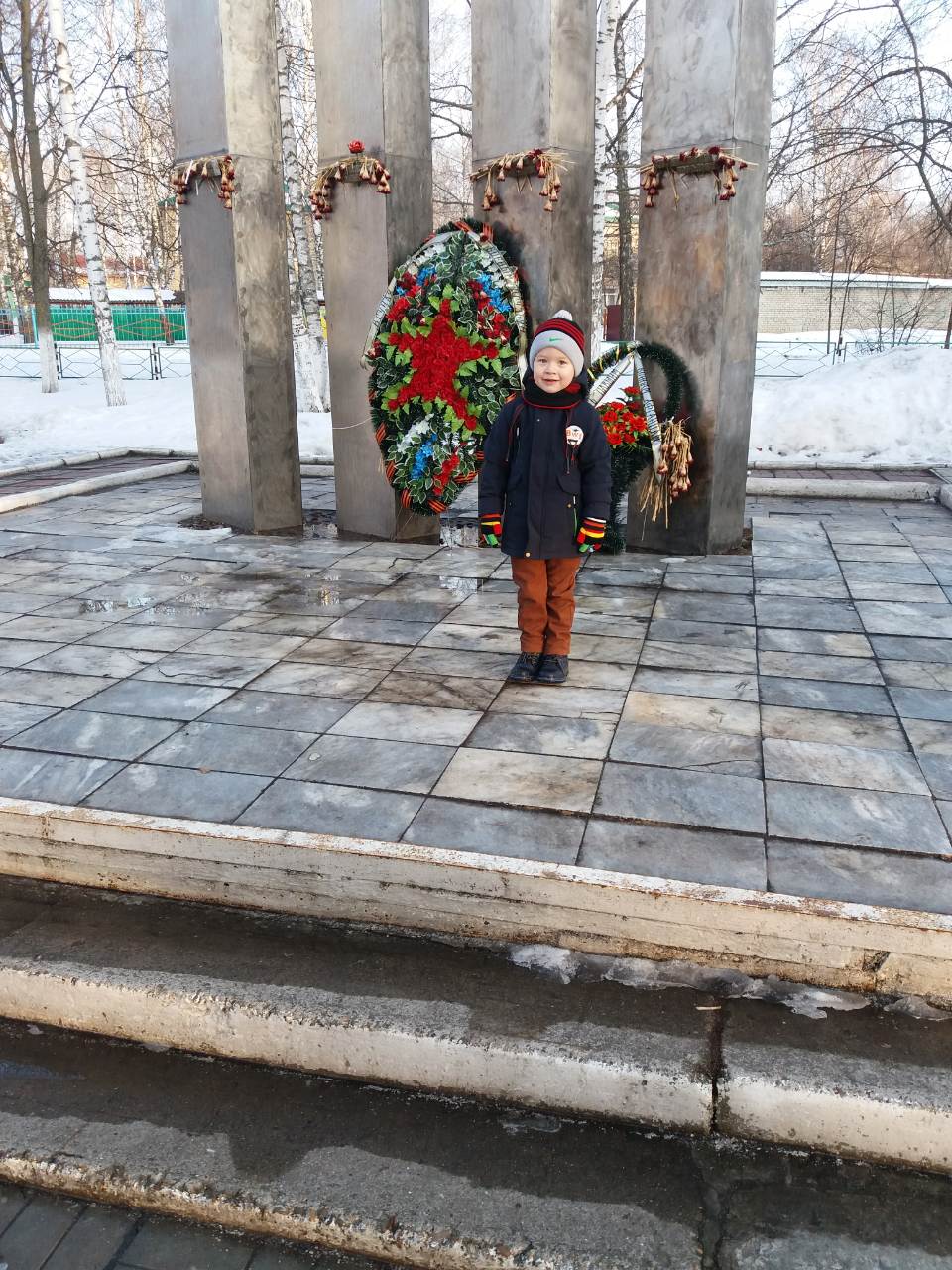 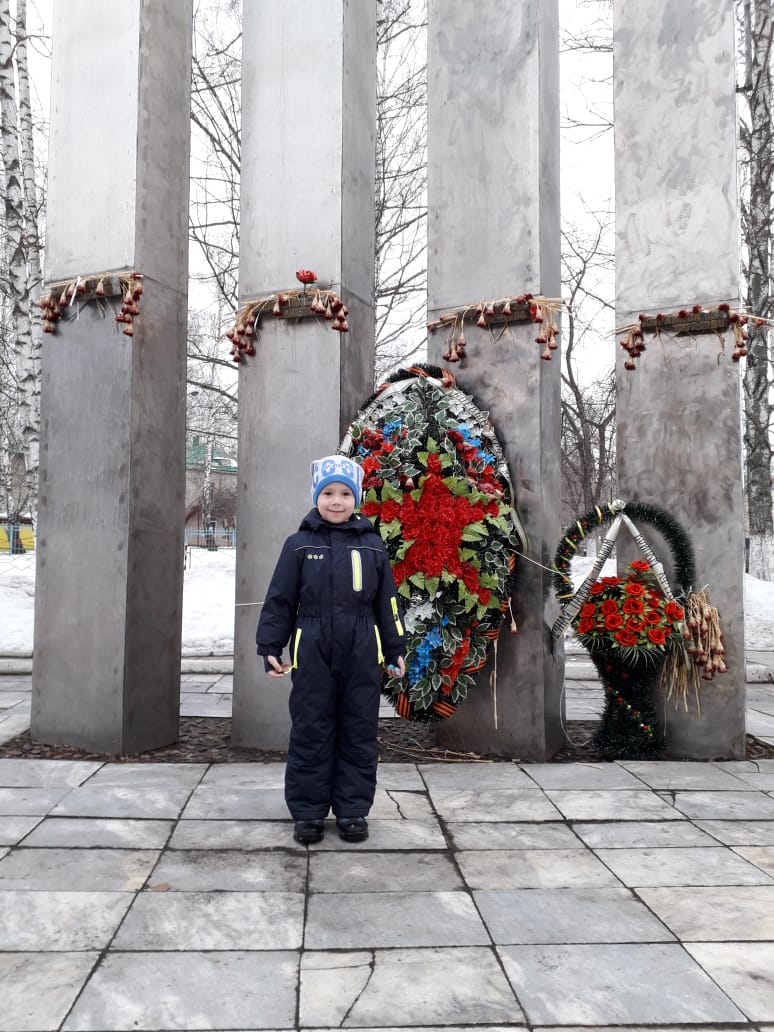 Помощники
Литература
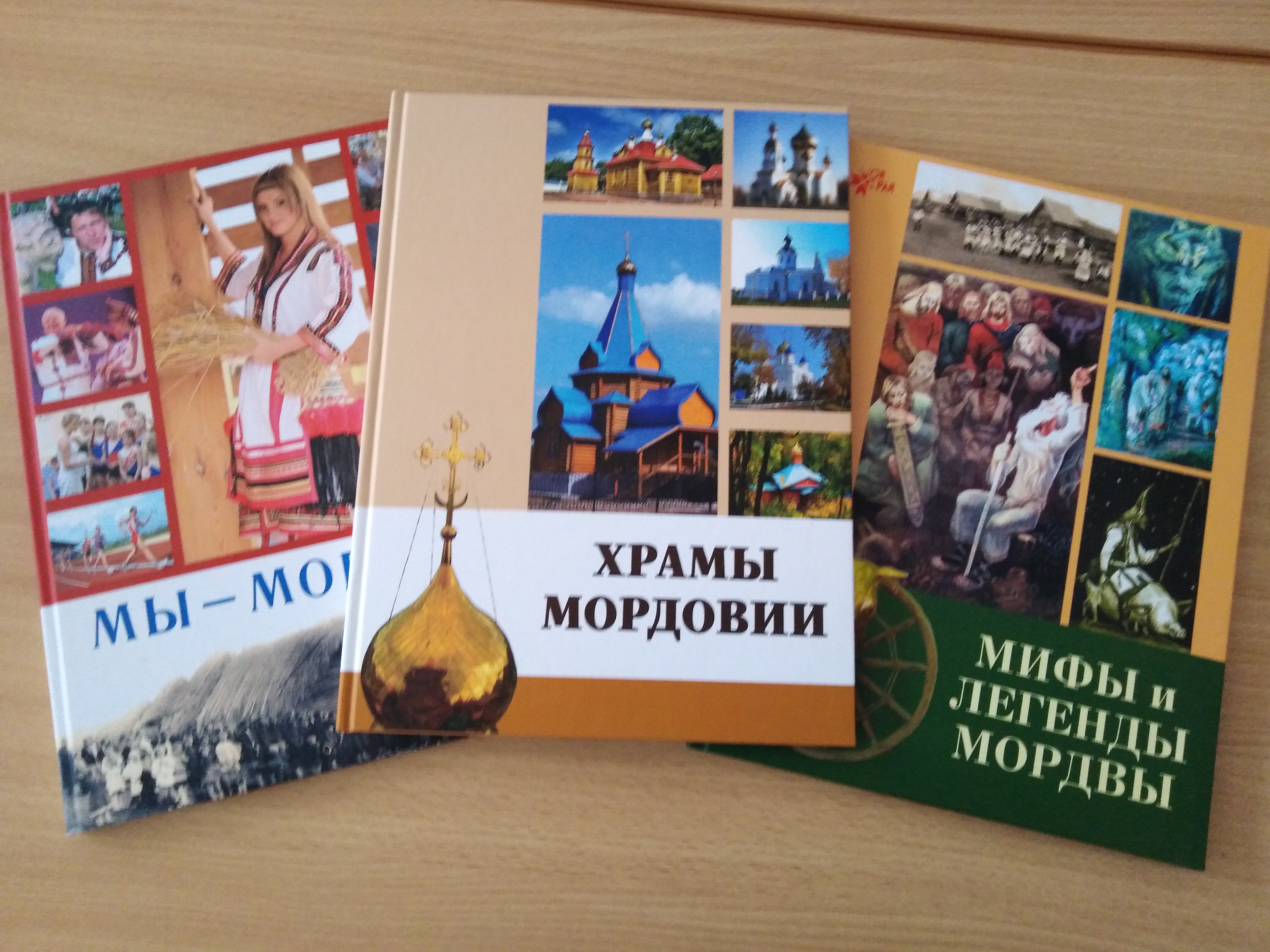 Спасибо за внимание